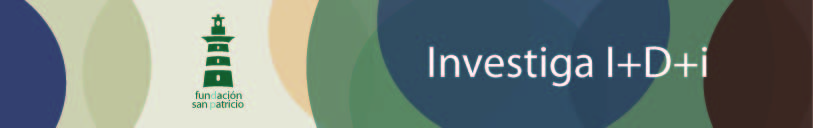 V Congreso INVESTIGA I+D+i
Grupo investigador de Nanotecnología y Nuevos Materiales
 
El grafeno
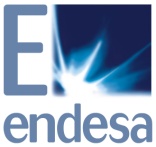 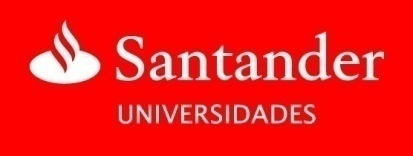 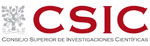 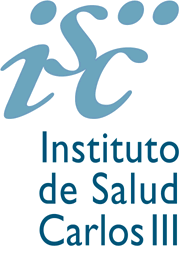 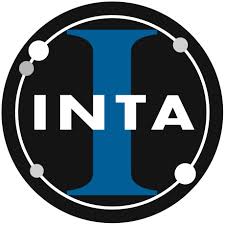 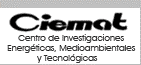 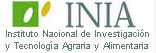 Grupo Investigador
ALBERT CAMPOY, MARÍA
AL-WASIF RUIZ, TAWFIQ
BARALLOBRE SOTO, JORGE
BARRANTES TEJADO, JESÚS
CASO ESCUDERO, MARÍA
DEL RÍO MIÑO, ANA
DELGADO SUÁREZ, AGONEY
FERNÁNDEZ TRILLO, BERTA
HERRERO GÓMEZ, IRENE
IVARS MIÑANA, JUAN
MAMBLONA NIETO, CARLOS

MARFÀ MARTÍNEZ, GENÍS
PÉREZ SOLF, ISMAEL
PUNTÍ TURULL, ALBERT
REINA RIVERO, GONZALO
RUBIO CARRILLO, AXEL
SÁNCHEZ DE LA VILLA, MANUEL
SOTA HERREROS, DAVID
VALDIVIA PINAQUE, JOSÉ
WANG HAN, DIOGO
Moderadora: Dª Ester Lobato Martínez
Secretario: D. Raúl Ortiz Nieto
1
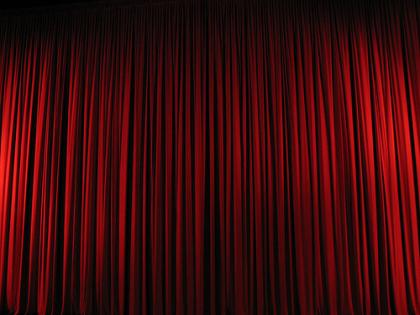 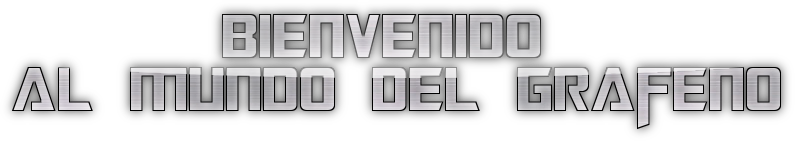 El Grafeno, 
¿Realidad o utopía?
Índice
Introducción
Historia
Propiedades
Producción
Aplicaciones
Situación
Propuestas
Conclusión
Introducción
80 – 100 micras
80.000 – 100.000 nanómetros
Nanotecnología
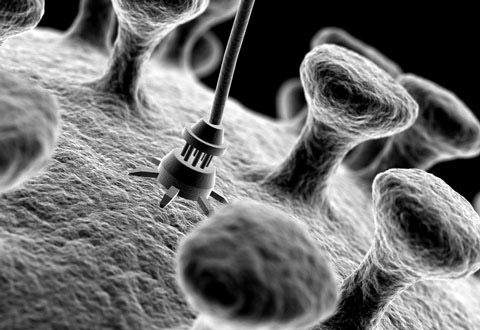 ¿ De dónde proviene ?
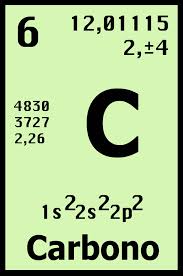 Grafeno
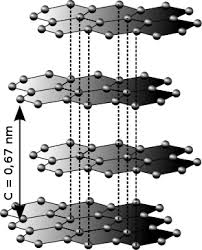 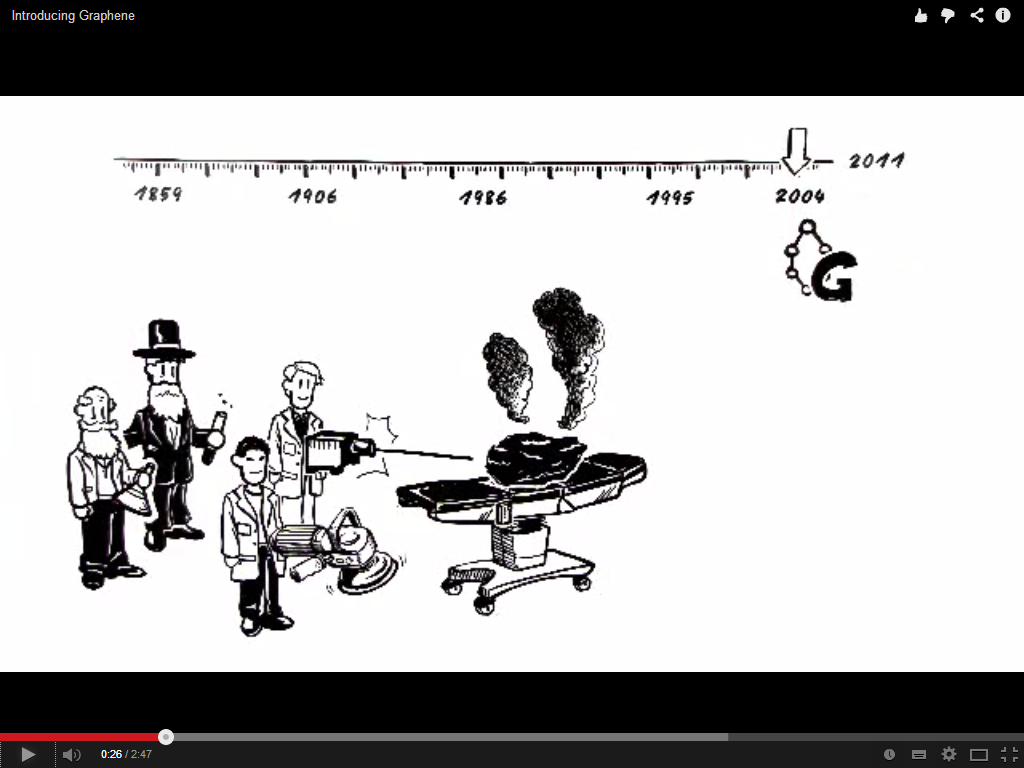 Propiedades
Dureza
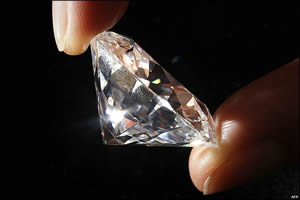 Transparencia
y elasticidad
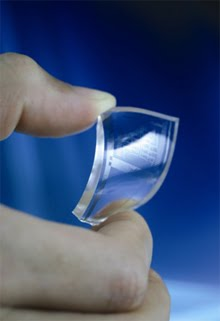 Alta conductividad
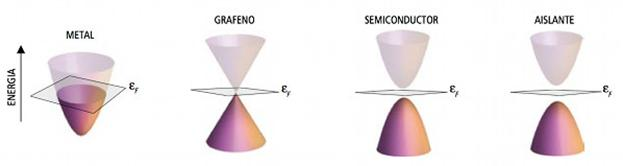 Ligereza
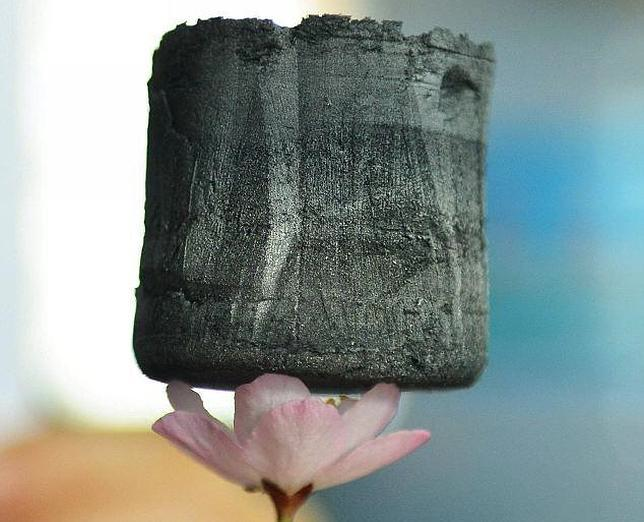 Resistencia
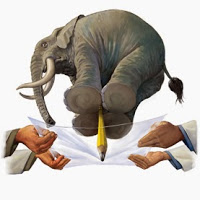 Espesor
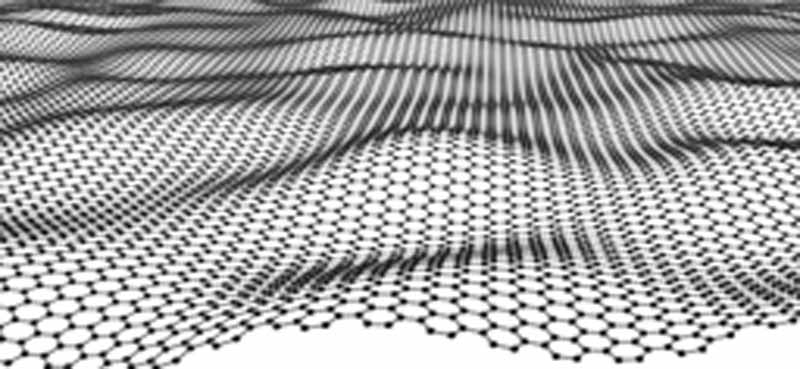 Permeabilidad
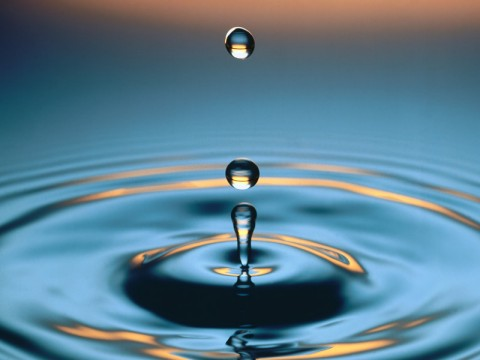 Resistencia a la radiación ionizante
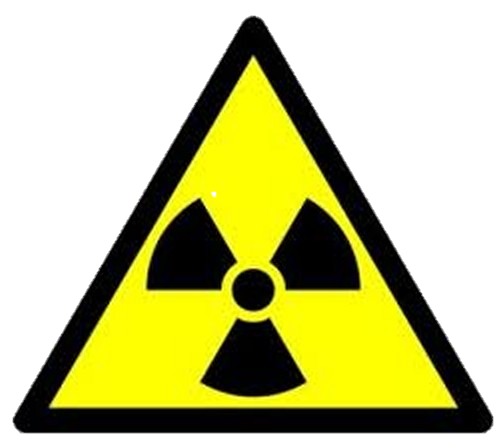 Productor de electricidad
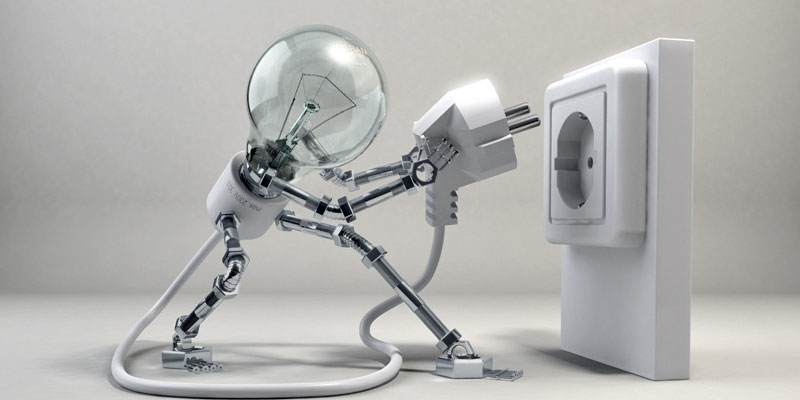 Resistente al fuego
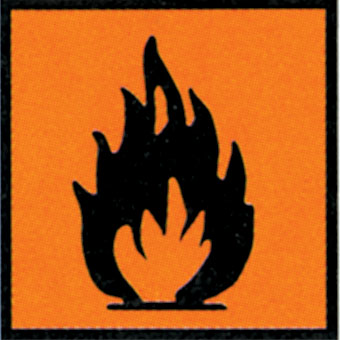 Reciclable, biodegradable y compostable
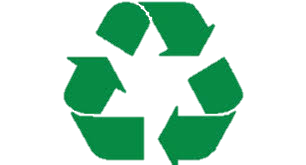 Potencial de desarrollo
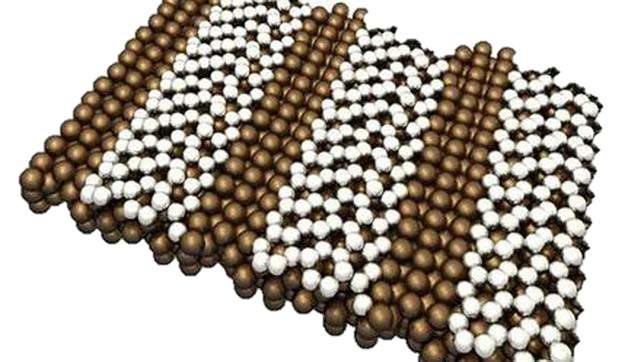 Obtención del grafeno
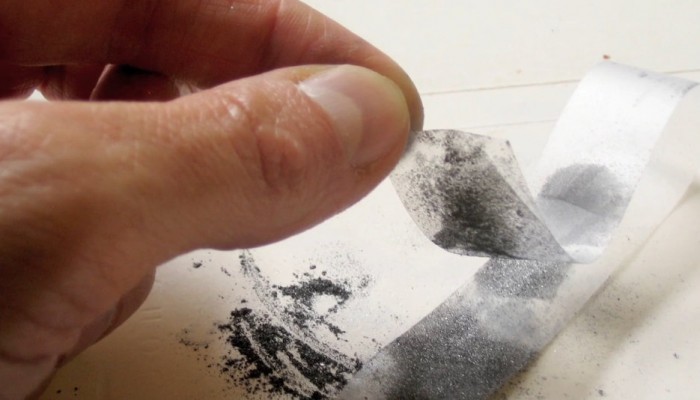 Método industrial
CVD
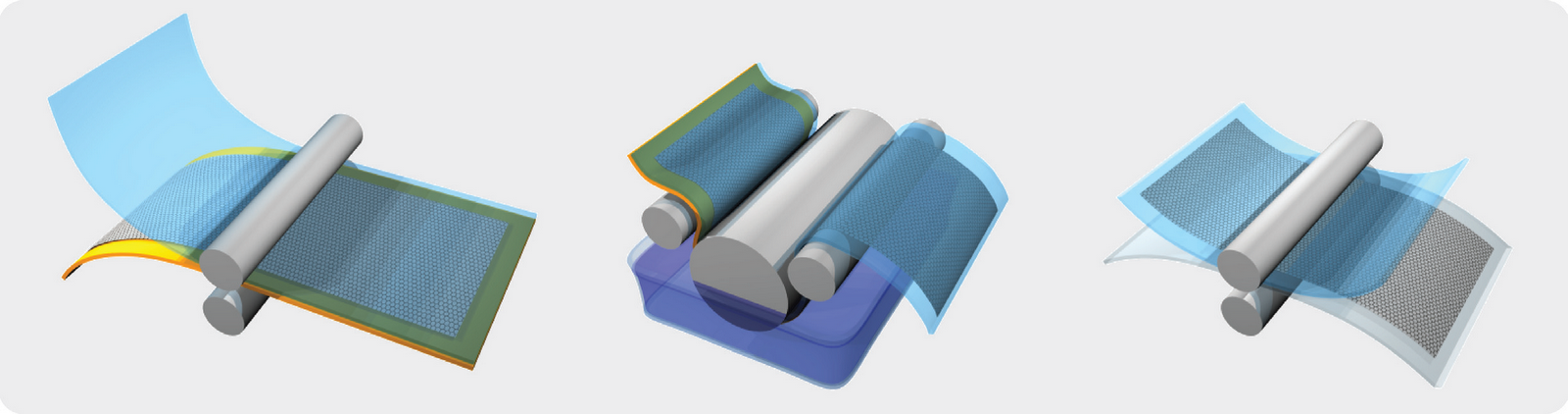 Incineración de carbón de coque
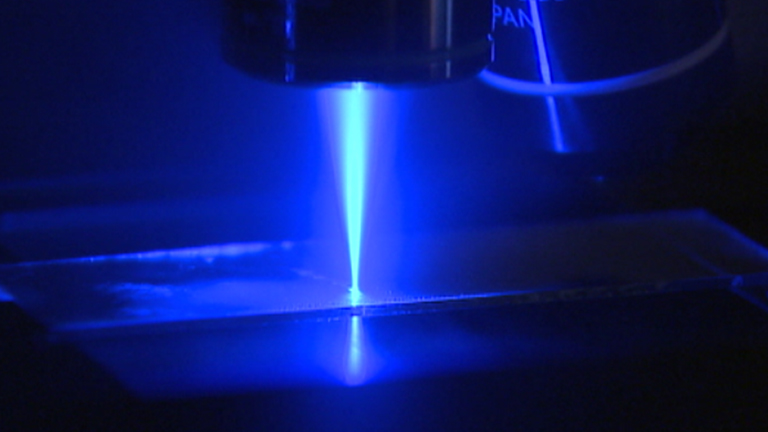 Tipos de grafeno
Lámina
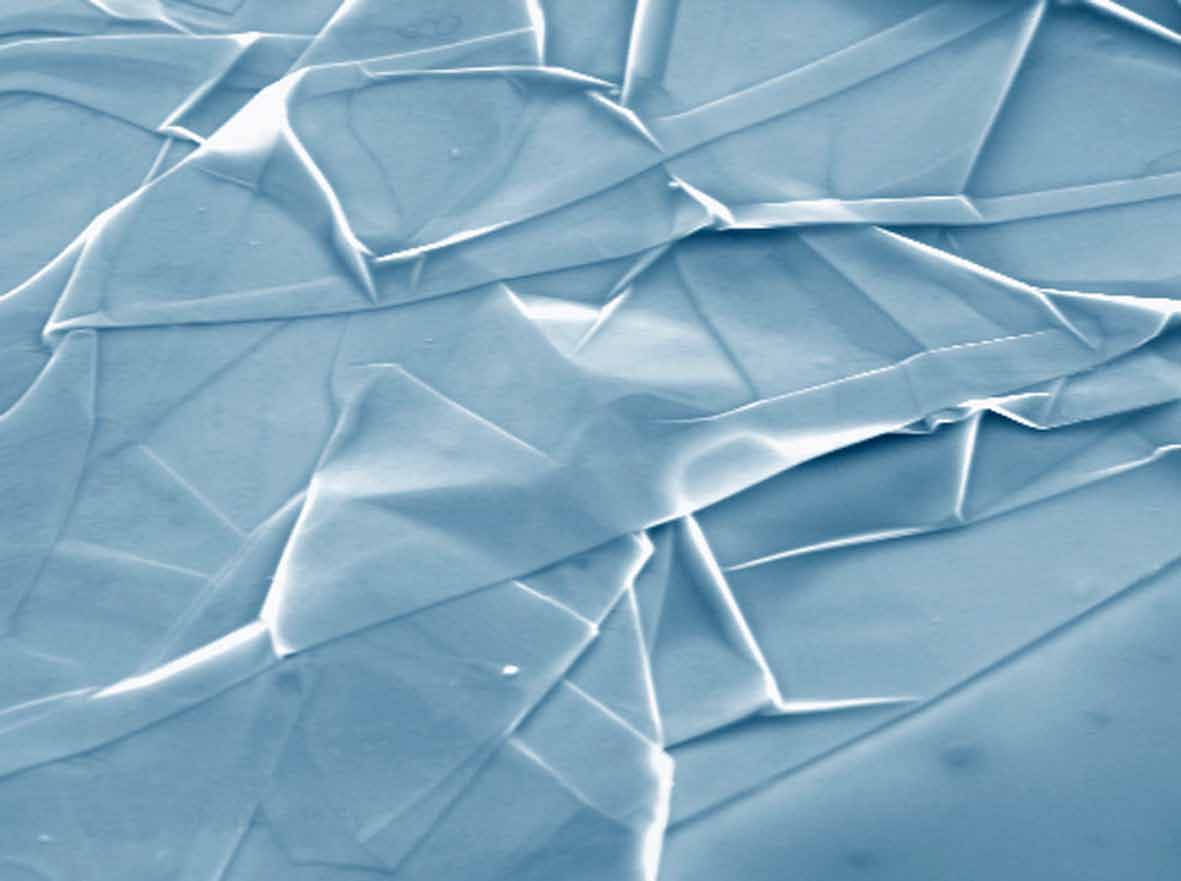 Nanofibras
Óxido
Gel
Aplicaciones
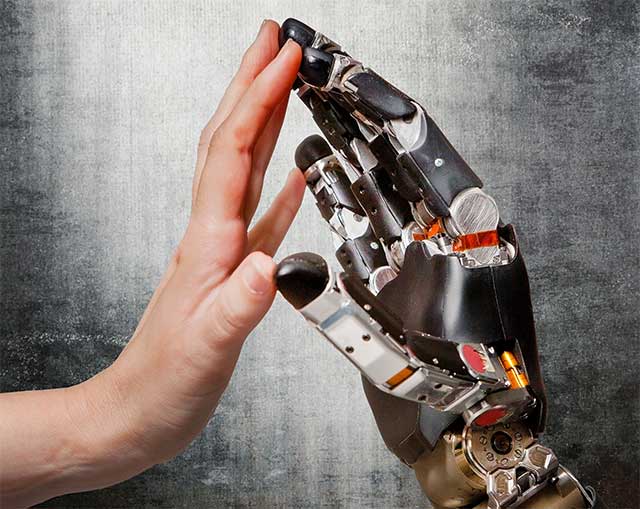 Prótesis
Medicina
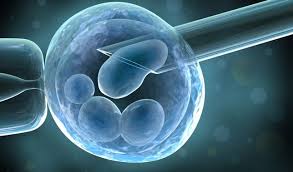 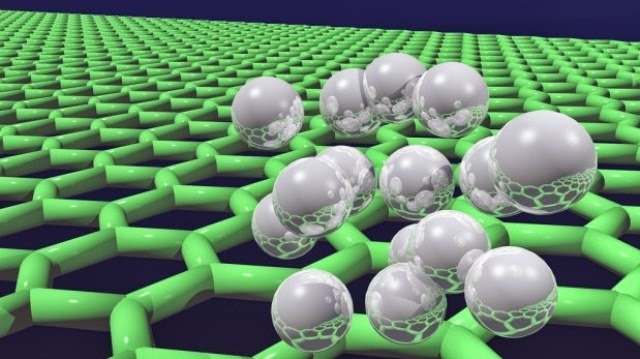 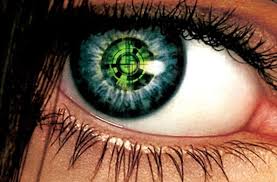 Biodistribución de fármacos
Ojo biónico
Células madre
Aplicaciones
Electrónica / Informática
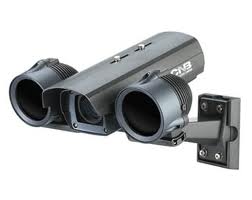 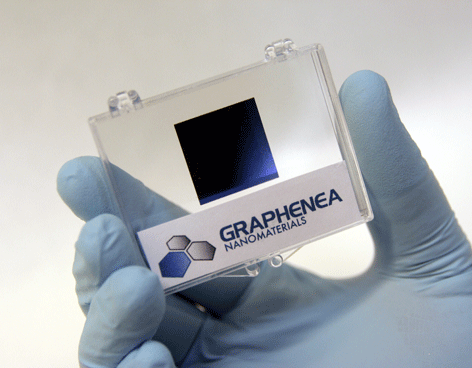 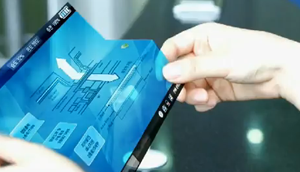 Cámara de visión nocturna
Microprocesador
Pantallas
Aplicaciones
Energía
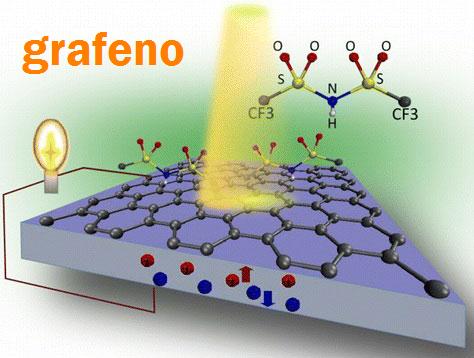 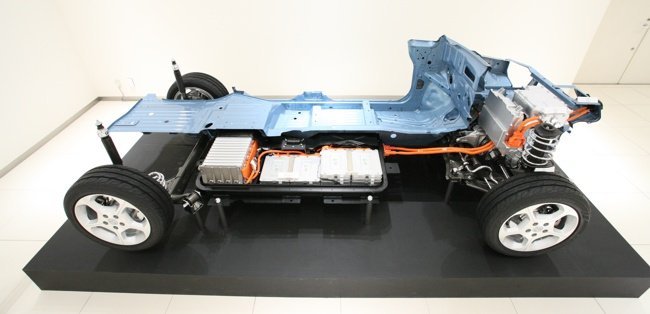 Batería de Grafeno
Placa fotovoltaica
Otras Aplicaciones I
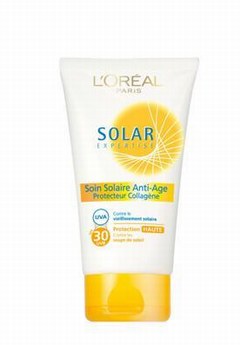 Bienes de consumo



Transportes
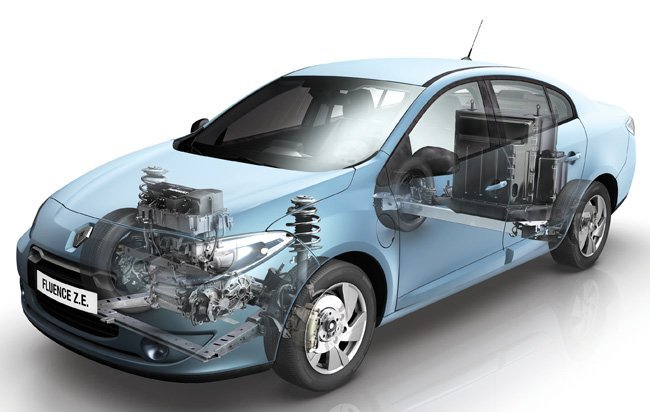 Otras aplicaciones II
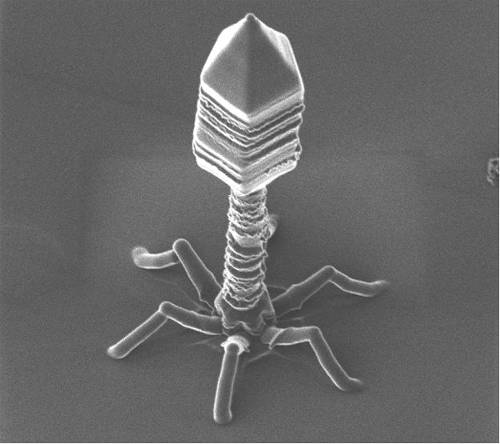 Arte



Construcción
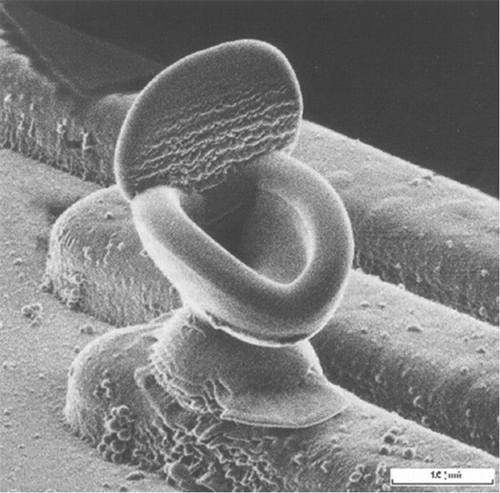 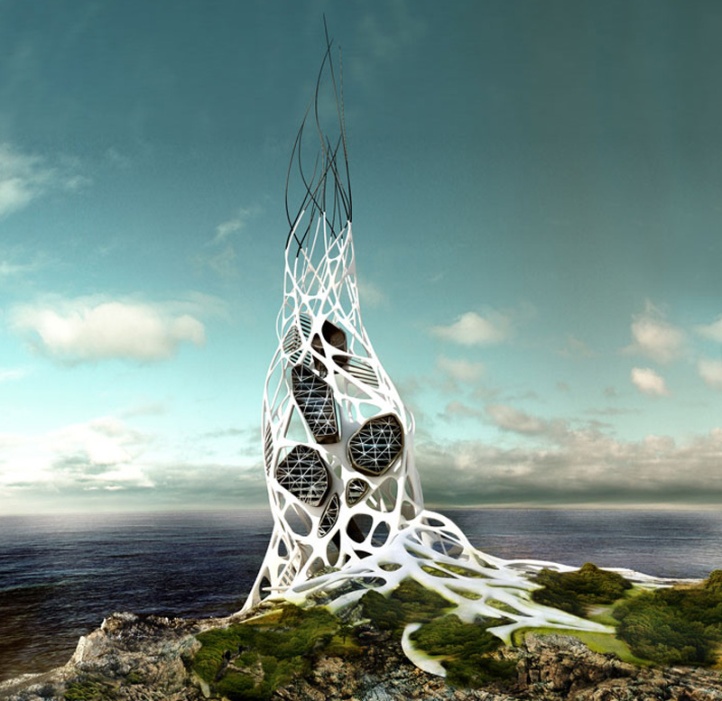 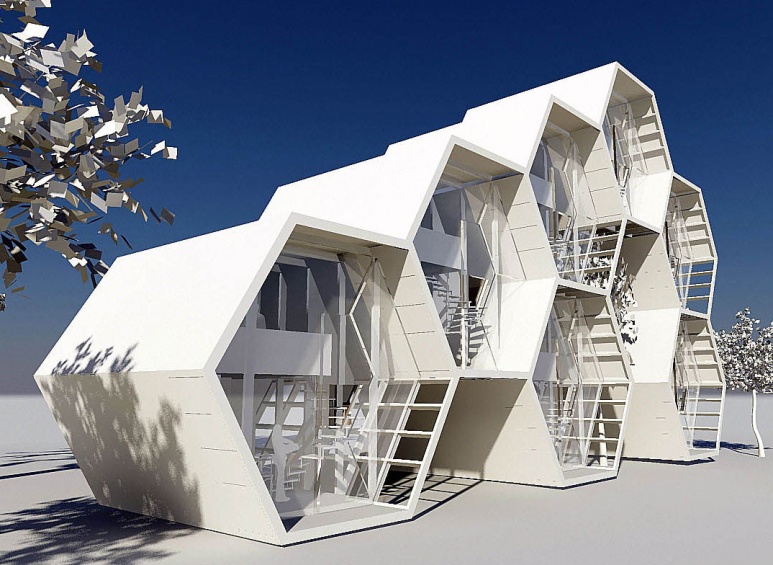 Situación
Guerra de patentes
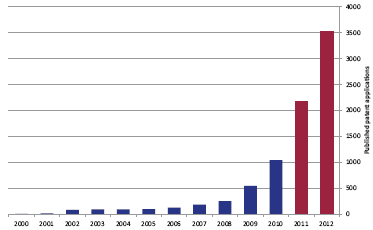 Situación
En España: Graphenano, Graphenea, Avanzare
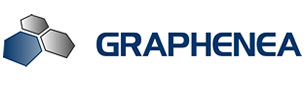 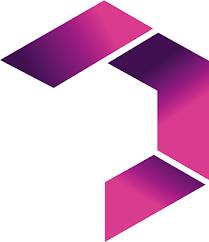 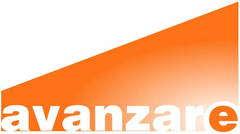 Situación
Graphene Flagship
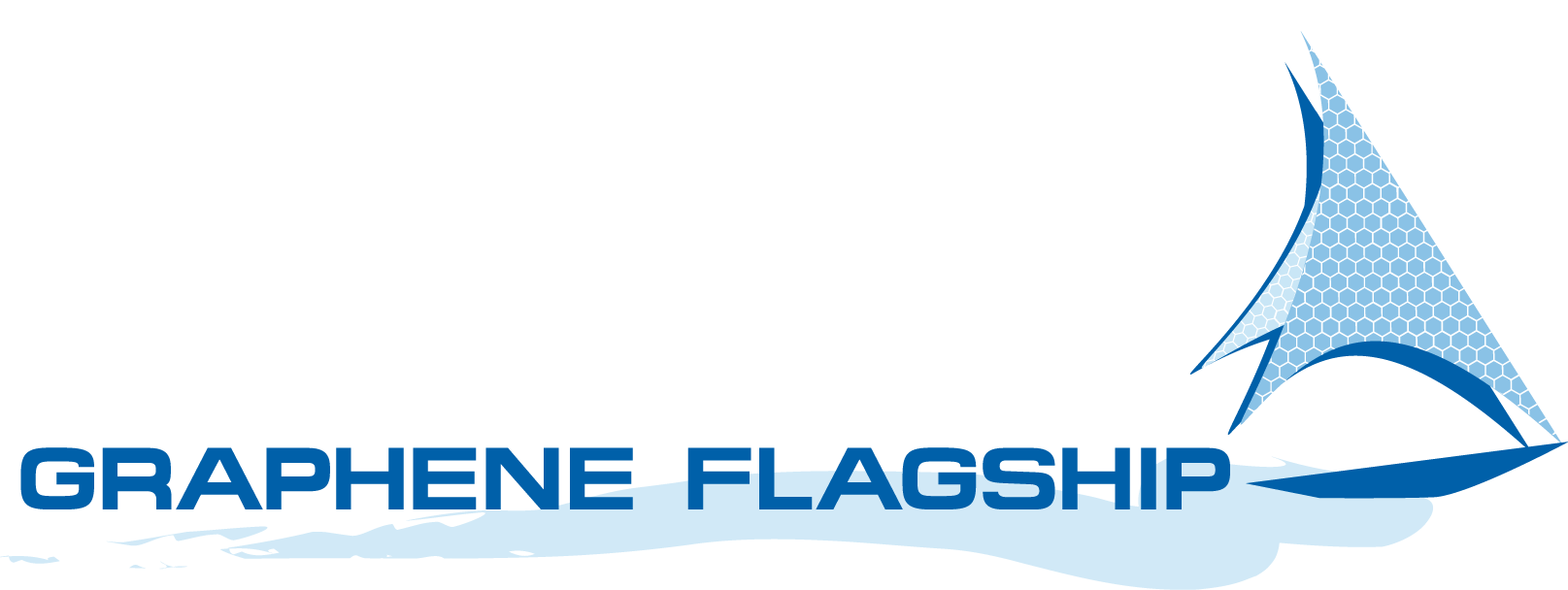 Situación
Un día en el futuro
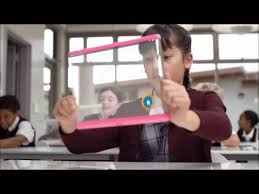 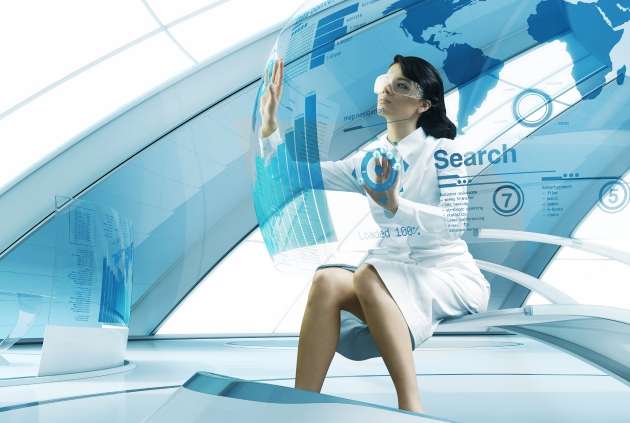 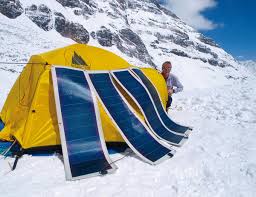 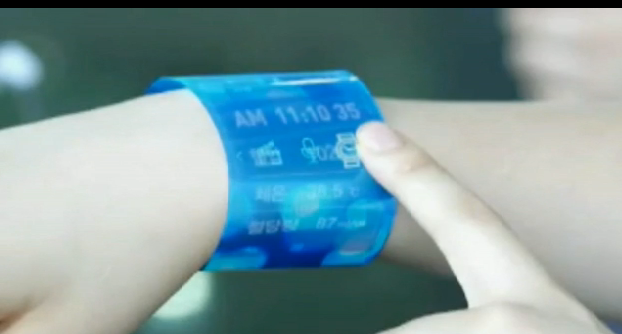 Conclusiones
La unión hace la fuerza

El futuro se ha de construir con la punta de un lápiz

“No podemos prometer la Luna, pero ante la palabra imposible nosotros marcamos el futuro”
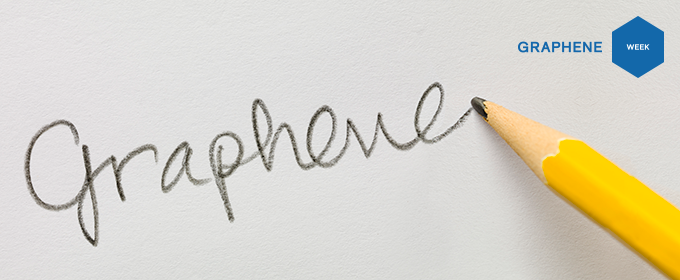 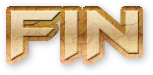 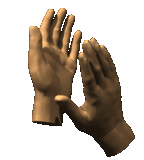 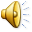